Boy Fishing (AC2)
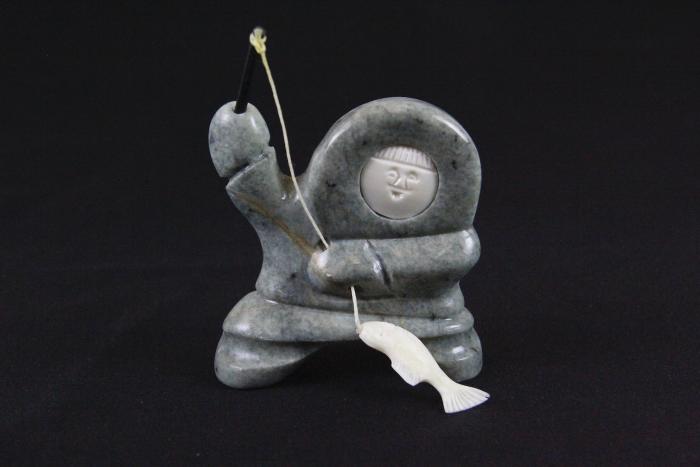